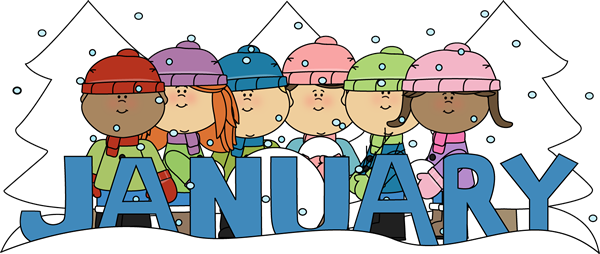 Ms. Xu’s 1st Grade 
18th Week Update
（1/12-1/16)
A Message from the Teacher
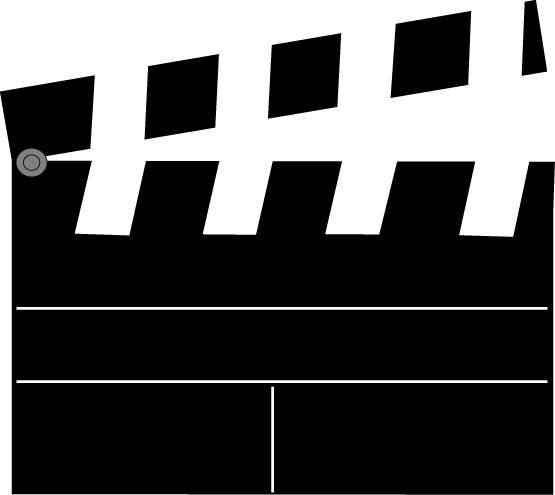 Dear Families,
Welcome back for another great week! We had a wonderful first week of 2015. In Chinese old saying “A good beginning is half success”, I am seeing our students having a great and productive year 2015.

We are getting busy on our academic fields. In math, we are starting Unit 3 about time. In Chinese, we are starting a new book as well as a new textbook from Singapore Chinese. In science, we are exploring more about solids and liquids properties. Please click the different hyperlinks to better support your kids learning at home. We will have new Internet resource from Singapore Chinese to support at home, please feel free to explore the website and bring questions on our Literacy Night on the 14th this week.
    Zhongli Xu
Zhongli Xu

zhongli.xu@cr.k12.de.us

Zhonglixu.weebly.com
1/14 Parent Night for Chinese Immersion (on Literacy) 6:00PM
1/19 School Closed for Martin Luther King Jr’s Birthday
1/23 2nd Marking Period Ends
1/ 23 Abbreviated Day
1/26 School Closed for Teacher In-Service Day
1/28 Family Game Night  6:00PM to 8:00PM
2/5 Box Top and Label Collection
Homework Support in Math and Chinese
Please click Homework Support:
Please finish the math worksheets sent home;
Please finish the Chinese worksheet sent home ( Please make sure your children are writing in the right stroke order);
Please practice reading the book: If it is sunny. Suggested practice night: Tuesday and Thursday;
For students’ reading “If it is sunny”, please click here.
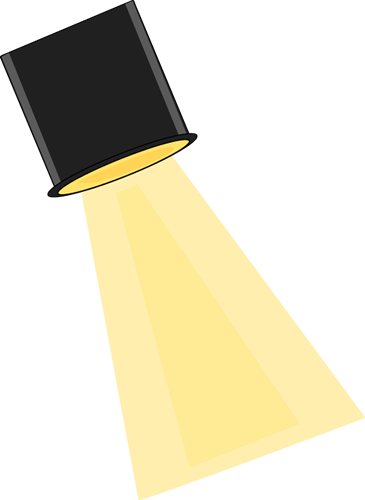 Looking Ahead at Simpson
Math
Chinese
Science
SWBAT:
(Student will be able to)
Recognize analog clock and digital clock
Tell time by hour
Tell the hour hand, minute hand and second hand on a analog clock.
For more support on unit 3, click here.
Vocabulary:
Clock; hour; minute; second; analog clock; digital clock; face; hand; AM; PM; before; after; during; events; o’clock.
SWBAT:
(Student will be able to)
Read If it is sunny
Start reading the new book “What are you doing” in classroom
Start learning Singapore Chinese

SUPPORTING LINKS, PLEASE CLICK:
Singapore Chinese (Please feel free to explore the website, let me know any questions on Literacy Night, for HOW TO USE SINGAPORE CHINESE, please click here)
SWBAT:
(Student will be able to)
Understand what is solids
Understand the properties of solids
For more science support, please click here.

Vocabulary:
Solids;liquids; shape; color; roll; stack; float; sink; magnetic; non-magnetic;